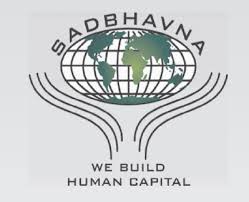 Subject: Guidance and CounselingTopic: Vocational Guidance(Meaning and Purpose)
In-charge: Asst. Prof. Neha Sabharwal
Sadbhavna College of Education for Women, Raikot.
Meaning of Vocational Guidance
Vocational guidance is the process of assisting a student to choose, prepare for, and enter an occupation for which they shows aptitude.
Purpose of Vocational Guidance
It is a process of helping the child ton develop his potentialities to an optimum level.
It  is a process of helping the individual to evaluate his role in term of reality or practicability.
It is a process of helping the individual to attain satisfaction or happiness in achieving the goal.
It is a process of helping the individual to make adjustments in relation to his occupation or job.
Purpose of Vocational Guidance
It is a process of helping the individual to achieve the vocational goal. The process of achieving the vocational goal should be beneficial to society.
It is a process of helping individual to choose an occupation for life, to prepare for it and to place him or her against a suitable job. Moreover his progress in the job is to be watched.
It is a process of helping the person to impart occupational information, broadening his occupational horizon and stimulating his interest in vocational self-help.
THANK YOU